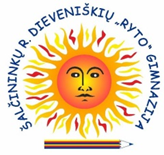 Smart schools for smart age
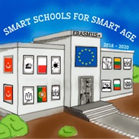 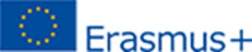 Pasakos gyvybingumas. Pasakos „Eglė žalčių karalienė“ perteikiamos egzistencinės patirtys
Literatūros pamoka I g klasei 

Tikslas: analizuojant tautosakos kūrinį aptarti žmogaus žiaurumo ir savanaudiškumo temą. 
Uždaviniai:
Susipažinti su tautosakos rūšimis bei žanrais.
Aptarti stebuklinių pasakų specifiką. 
Aptarti šeimos modelį, vaizduojamą pasakoje „Eglė – žalčių karalienė“.
Įvertinti veikėjų žiaurumą Drebulės atžvilgiu iš šiandienos perspektyvos ir tautosakinės perspektyvos. 

https://prezi.com/p/edit/33ipunxoyj4z/